LUMEA DRONELOR
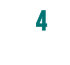 Cum functioneaza dronele Quadcopter
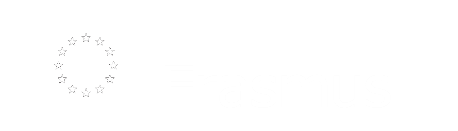 1
Cum functioneaza dronele Quadcopter?
Pentru ca o drona de tip quadcopter sa poata zbura aceasta trebuie sa contina urmatoarele patru functii principale: rotirea(Roll), capacitatea de a se misca inainte/inapoi (Pitch), rotirea pe loc in sensul acelor ceasornice sau invers (Yaw), accelerarea (miscarea in sus/jos) (Throttle).
2
Cum functioneaza dronele Quadcopter?
3
Rotirea?
Misca quadcopter-ul spre stanga/dreapta. Este realizata prin miscarea butonului potrivit de pe transmitator spre stanga/dreapta.






Este numita “rotire” pentru ca roteste la propriu quadcopter-ul.
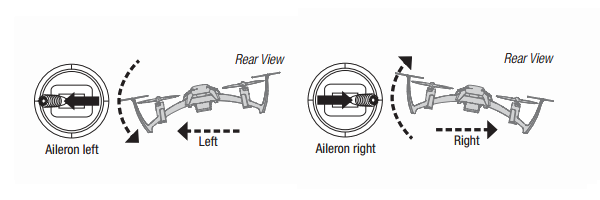 4
Pitch?
Pitch este miscarea quadcopter-ului in fata sau in spate. Este realizata prin apasarea butonului potrivit de pe transmitator in fata/in spate.
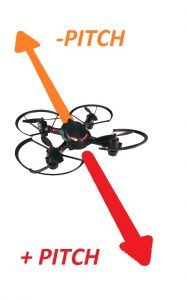 5
Yaw?
Yaw este deviatia/rotatia partii frontale a dronei  spre dreapta sau stanga. Cu alte cuvinte, roteste drona pe loc in sensul acelor ceasornice sau invers.
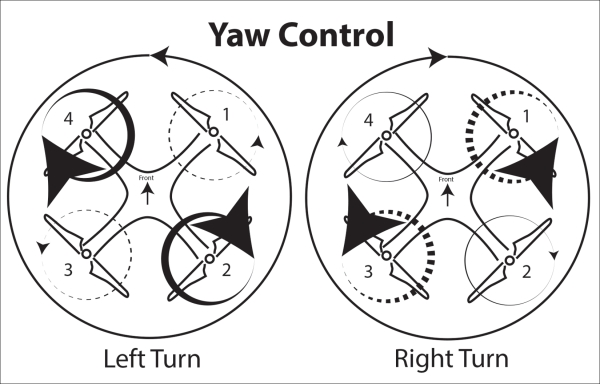 6
Throttle?
Throttle confera suficienta putere elicelor ca drona sa decoleze si sa se miste vertical (sus si jos)
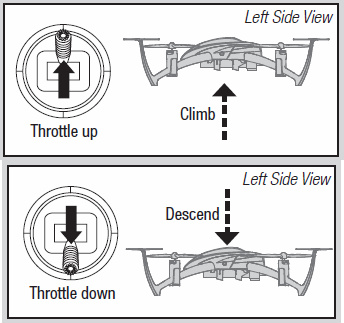 7
Roll vs Pitch vs Yaw
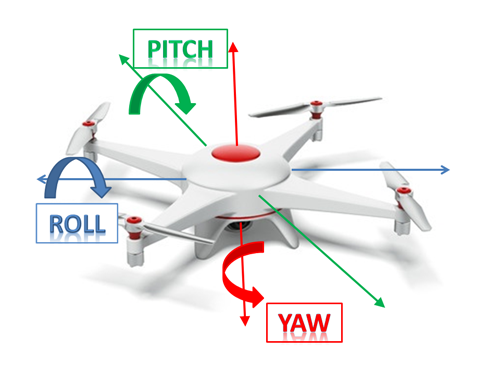 8
?
FELICITARI!
Acum poti trece la urmatorul subiect..

 Aplicabilitatea dronelor!
9